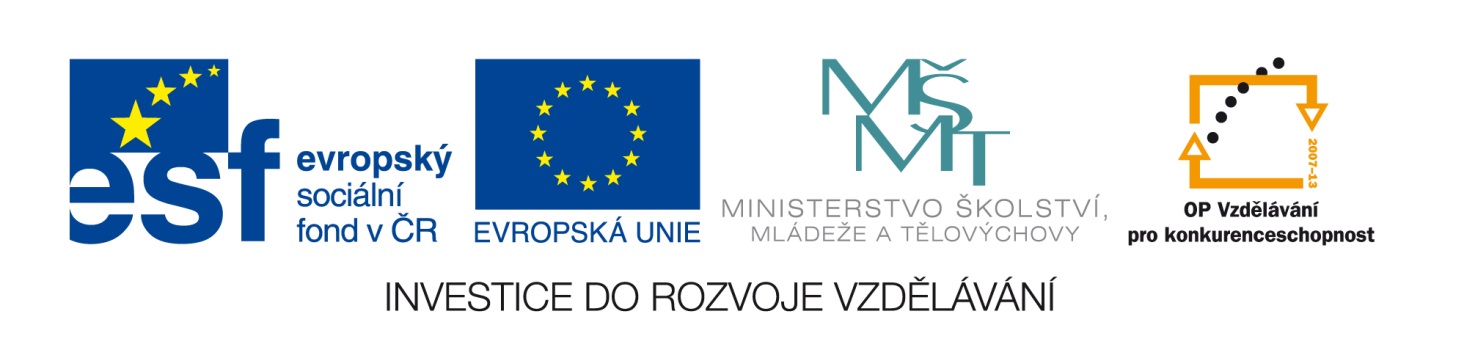 ČAS a POHYB/hravé činnosti s časem/
Autor: Mgr. Ivana Tesařová
Datum : 21. 3. 2012
ŠTAFETA: Jak umíš hodiny?
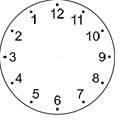 Co potřebujeme: velký hodinový ciferník nakreslený na zemi / viz výše/,             
 malou a velkou ručičku z papíru. Děti jsou ve dvou družstvech, jedno má 
minutovou, druhé družstvo hodinovou ručičku. Vyučující zadává různým způsobem čas a zástupce družstva pokládá ručičku na místo. Kdo to provede dříve, získává pro
svou skupinu bod. Po každém kole si družstva ručičky vymění.
/www.hodinypozpatku.cz/
PŘEDSTAVY O ČASE SPOJENÉ S POHYBEM:
Soutěže : Kdo vydrží nejdéle se zádrží dechu?  Test zdatnosti / sedy-lehy, 
kliky, dřepy/ na 1 minutu. Běh 50 m, šplh na čas….
Vše doplňujeme záznamem, sestavujeme tabulky a pořadí. Děti se samy 
do měření aktivně zapojují. Učí se používat různá měřidla času.